TOPOLOGY
Prof.Retheesh R
Department of Mathematics
CONTENTS
INTRODUCTION
TOPOLOGICAL SPACES
EXAMPLES OF TOPOLOGICAL SPACES
BASES AND SUB BASES
REFERENCES
INTRODUCTION
The word Topology is derived from the two Greek words topos meaning ‘surface’ and logos meaning ‘discourse’ or ‘study’.
	Topology thus literally means study of surfaces.
TOPOLOGICAL SPACES
Definitions 

Open ball: Let x0ϵX and r be a positive real number. Then the open ball with centre x0 and radius r is defined to be the set { xϵ X: d(x, x0)<r } which is denoted either by Br(x0) or by B(x0,r). It is also called open r ball around x0.
Open set: A subset A Ϲ X is said to be open if for every x0 ϵ A there exists some open ball around x0  which is contained in A, that is ,there exists r>0 such that B(x0,r) Ϲ A.
TOPOLOGICAL SPACE
	A topological space is a pair (X ,Ʈ) where X is a set and Ʈ is a family of subsets of X satisfying.
ɸ ϵ Ʈ and X ϵ Ʈ
 Ʈ is closed under arbitrary unions, 
 Ʈ is closed under finite intersections.
	The family Ʈ is said to be a topology on set X. Members of Ʈ are said to be open in X or open subsets of X.
EXAMPLES OF TOPOLOGICAL SPACES
Indiscrete topology: The topology Ʈ on the set X consist of only ɸ and X. The Indiscrete topology is induced by the Indiscrete pseudo- metric on X.
Discrete topology : Here the topology coincides with the power set P(X). The discrete topology is induced by the discrete metric.
Co-finite topology : A subset A of X is said to be co-finite, if its complement, X-A is finite. Let Ʈ consists of all co-finite subsets of X and the empty set. In the case X is finite it coincides with the discrete topology but otherwise it is not the same.
Co-countable topology : The co-countable topology on a set is defined by taking the family of all sets whose complements are countable and the empty set.
The usual topology : The usual topology on R is defined as the topology induced by the Euclidean metric.
DEFINITION
The topology Ʈ1 is said to be weaker (or coarser) than the topology Ʈ2  (on the same set) if Ʈ1 Ϲ Ʈ2 as the subsets of the power set.
THEOREM
	Let X be a set {Ʈ1:i ϵ I} be an indexed family of topologies on X. let Ʈ=         
	 Then Ʈ is a topology on X. It is weaker than each Ʈi ,i ϵ I. If Ư is a any topology on X which is weaker than each Ʈi ,i ϵ I,then Ʈ is stronger than Ư .
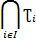 COROLLARY
Let X be a  set and  Ḋ a family of subsets of X. Then there exists a unique topology Ʈ on X, such that it is the smallest topology on X containing Ḋ.
BASES AND SUB -BASES 

DEFINITION 
	Let (X, Ʈ) be a topological space. A subfamily Ḅ of Ʈ is said to be a base for Ʈ if every member of Ʈ can be expressed as the union of some members of Ḅ.                                 
PREPOSITION 
	Let (X, Ʈ ) be a topological space and Ḅ Ϲ Ʈ . Then Ḅ is a base for Ʈ iff for any xϵX and any open set G containing x, there exists B ϵḄ such that x ϵB  and B containing G.
DEFINITION
A space is said to satisfy the second axiom of countability or is said to be second countable if its topology has  a countable base.
THEOREM
	If a space is second countable then every open cover of it has a countable subcover.
PROPOSITION 1:
	Let Ʈ1 , Ʈ2  be two topologies for a set having bases Ḅ1 Ḅ2 respectively. Then Ʈ1 is weaker than  Ʈ2 iff every member of Ḅ1 can be expressed as a union of some members of Ḅ2.  
  	PROPOSITION 2:
	Let X be a set and Ḅ a family of its subsets covering X. Then the following statements are equivalent :                                                (1) There exists a topology on X with Ḅ as base.                                                                (2) for any Ḅ1 , Ḅ2 ϵ Ḅ and x ϵ Ḅ1 n Ḅ2 there exists Ḅ3 ϵ Ḅ such that x ϵ Ḅ3 and Ḅ3 contain Ḅ1 n Ḅ2 
	  (3) for any Ḅ1 , Ḅ2 ϵ Ḅ , Ḅ1 n Ḅ2 can be expressed as the union of some members of Ḅ
THEOREM
Let X be a set, Ʈ a topology on X and  Ș a family of subsets of X. Then  Ș  is a sub-base for Ʈ iff Ș  generates Ʈ
Given any family Ș of subset of X , there is a unique topology Ʈ on X having Ș as a sub-base. Further, every member of Ʈ can be expressed as the union of sets each of which can be expressed as the intersection of finitely many members of Ș .
REFERENCE
K D JOSHI- INTRODUCTION TO GENERAL TOPOLOGY (SECOND EDITION) ,NEW AGE INTERNATIONAL PUBLISHERS